Rethinking Theory in Black Studies: #3 HISTORY
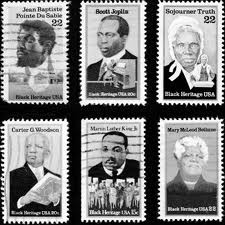 Abdul Alkalimat
University 
of Illinois
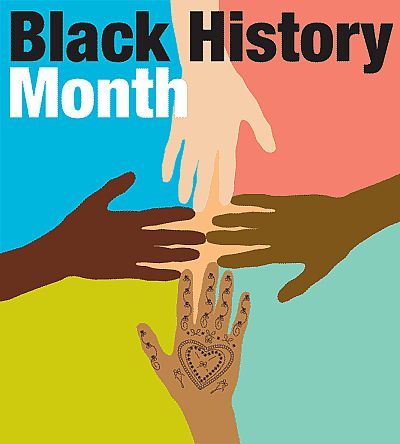 Black History Month stamps
Lecture 1:  IDEOLOGY

The ideological framework
Identity
Analysis
Commitment
Program
Action
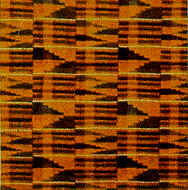 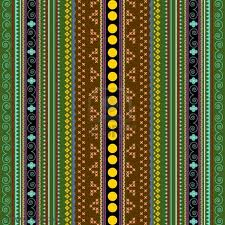 Lecture 2:  Methodology

The D-7 Method
D1: Definition
D2: Data
D3: Digitization
D4: Discovery
D5: Design
D6: Dissemination
D7: Difference
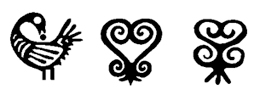 Lecture 3
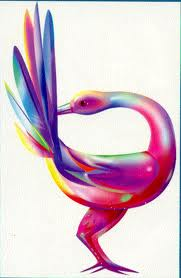 What is history?  What
has been the history of the 
African American experience?

Can we create a theory 
of Black history? Yes, and 
here’s how.
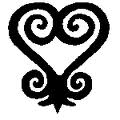 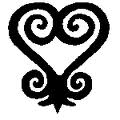 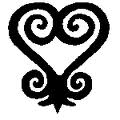 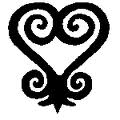 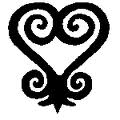 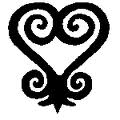 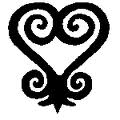 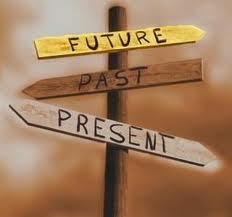 What is history:
Who writes it?
Who publishes it?
Who reads it?
So what?
History is written in the present about 
the past to help create a future.
Charles Tilly 
(1929 – 2008)

“The word history refers to a 
phenomenon, to a body of material, 
and to a set of activities.  As a
 phenomenon, history is the 
cumulative effect of past 
events on events of the present—any present you care 
to name. To the extent that when something happens 
matters, history is important.…As a body of material,
history consists of the durable residues of past 
Behavior….What of history as a set of activities?  The 
central activity is reconstructing the past.”  (1981)
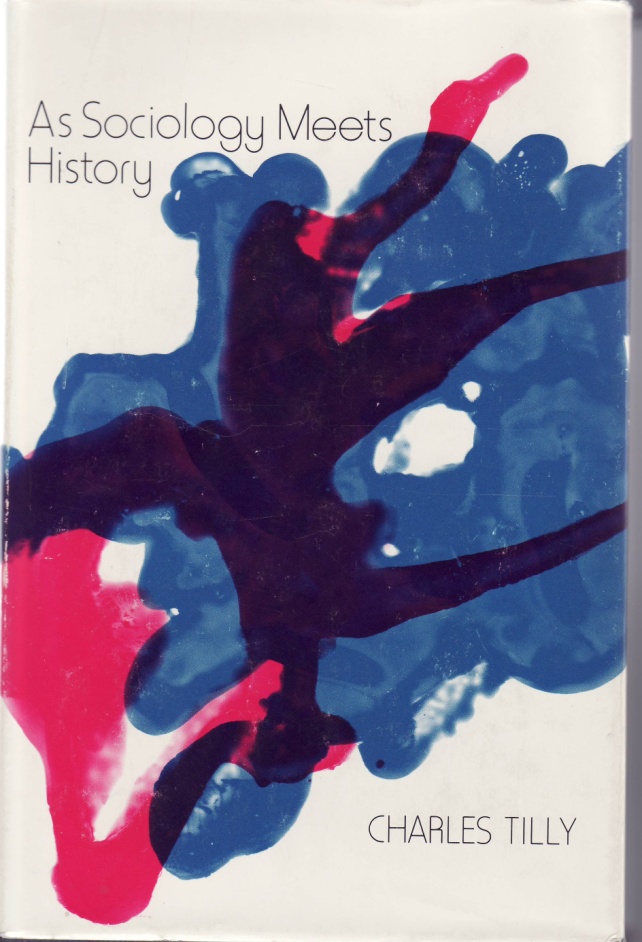 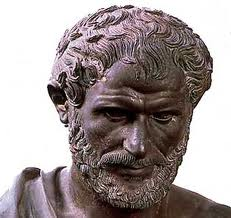 Aristotle (384 – 322 BC)



The races that live in cold regions and those of Europe are full of courage and passion but somewhat lacking in skill and brain power; for this reason, while remaining generally independent they lack political cohesion and the ability to rule others.  On the other hand the Asiatic races have both brains and skill but are lacking in courage and will power; so they have remained both enslaved and subject.  The Hellenic race, occupying a mid position geographically, has a measure of both.  Hence it has continued to be free, to have the best political institution and to be capable of ruling others given a single constitution. (Politics 7.7)
Grand world history and Africa?
Eurocentric ignorance masquerading as knowledge in distorting world history

Oswald Spengler (1880-1936)
	Decline of the West, 2 volumes
H.G. Wells (1866-1946)
	The Outline of History, 3 volumes

Arnold J. Toynbee (1889-1975)
	A Study of History, 12 volumes

Will Durant (1885-1981)
	The Story of Civilization, 11 volumes
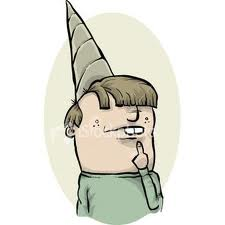 Basic tenets of “Eurocentrism”

Reason  has its origin in Ancient Greece.

Capitalism could only have developed in Europe.  

Christianity is superior to all world religions.

European cultural values are the best.

“White” people are destined to rule the world.
Critique of Eurocentrism

Karl Marx (1818-1883)
   Capital, 3 volumes

Fernand Braudel (1902-1985) 
   Capitalism and Material Life, 3 volumes

James Blaut (1927-2000)
   Trilogy on Eurocentrism, 3 volumes

Edward Said (1935-2003)
   Orientalism, 1 volume
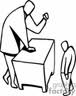 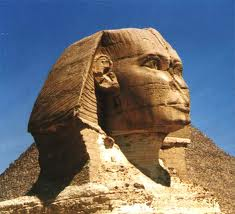 Basic CRITIQUE of “Eurocentrism”

Reason has its origin in Ancient Greece....Ancient Greece learned from Egypt (Africa)!
Capitalism could only have developed in Europe.  ...Capitalism is not unique to Europe!
Christianity is superior to all world religions....All gods work the same way!
European cultural values are the best....Black is beautiful!
“White” people are destined to rule the world....The sun sets on all empires!
When history meets sociology:
Historical specificity 
of a social narrative  
	Everybody learns 
	from a good story

Conceptual causality 
of social change
	Everybody wants 
	to know why
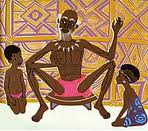 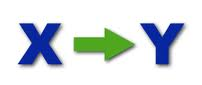 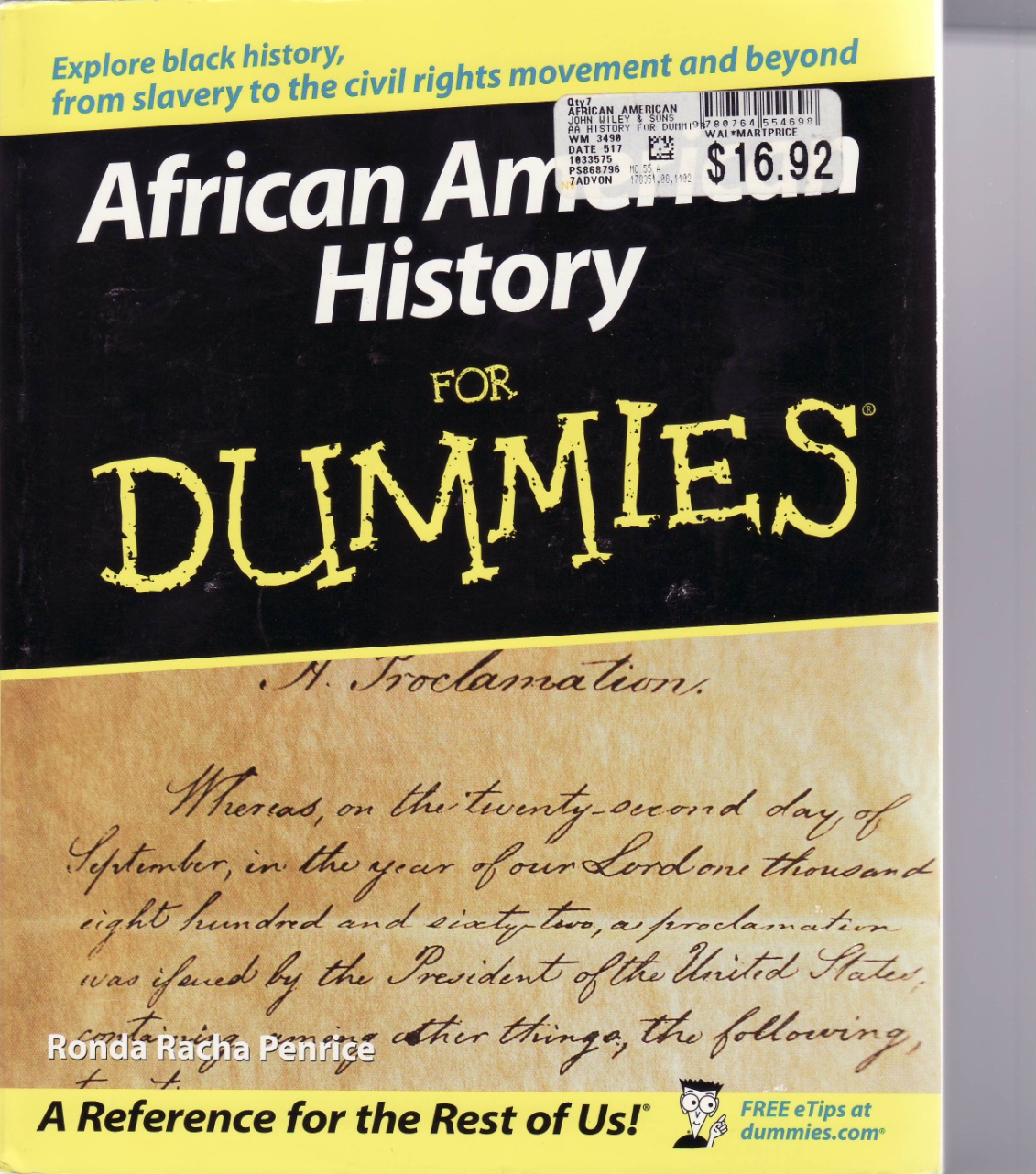 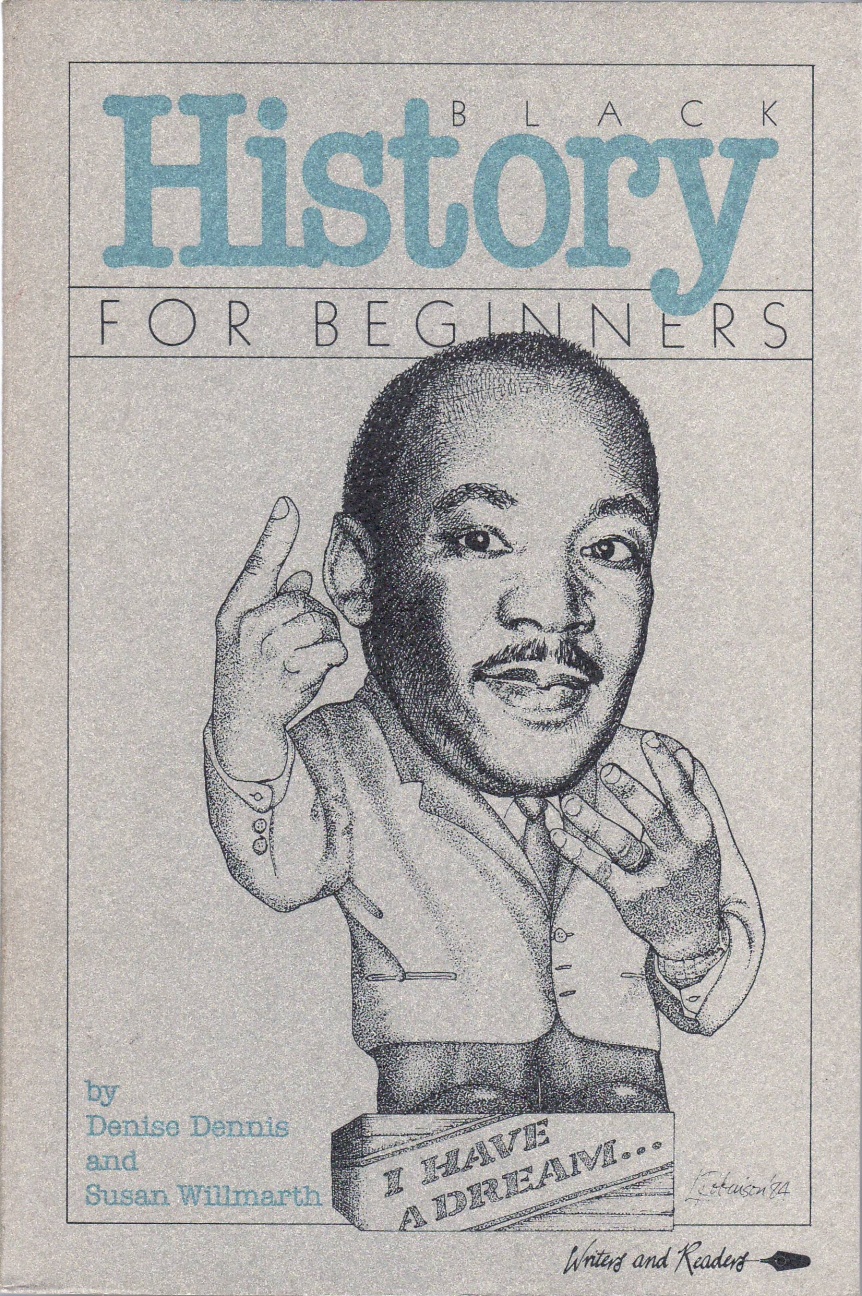 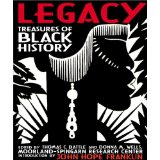 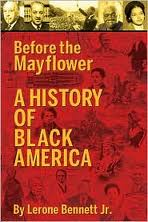 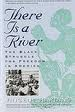 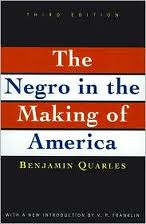 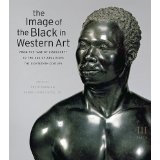 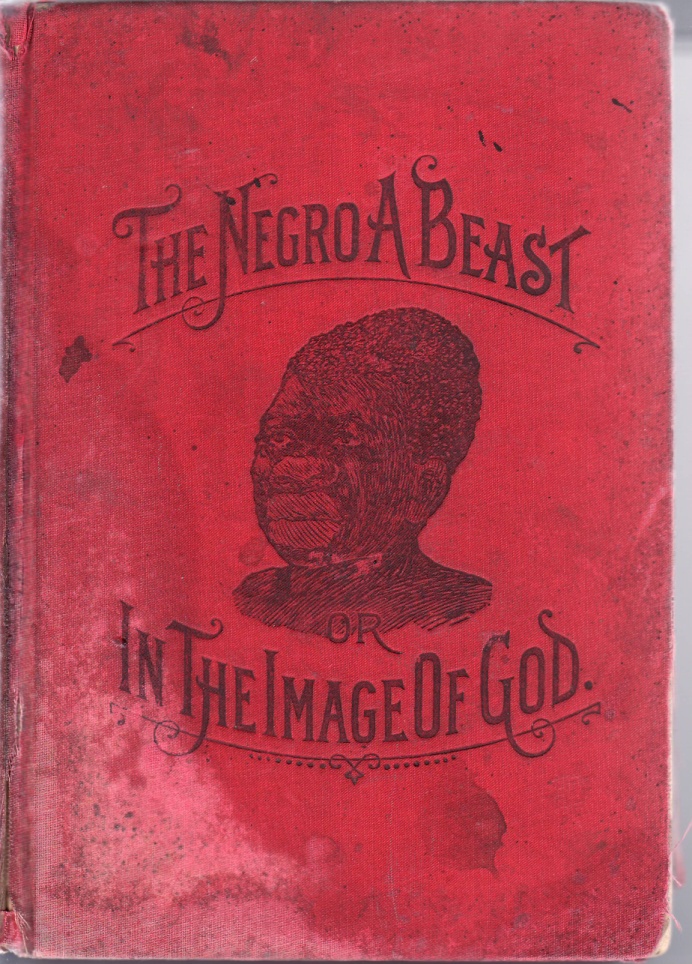 Three kinds of  
History of Blacks 

White history of Blacks
Black history of Blacks
Radical history of Blacks

This is a matter of 
consciousness not 
biology.
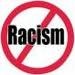 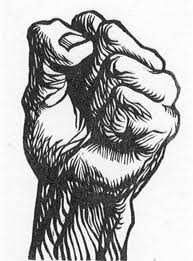 White history of Blacks: mainstream
dominated by racist neglect and lies

Frederick Turner, Harvard (1861-1932)
U. B. Philips, Yale (1877-1934)
Charles Beard, Columbia (1874-1948)

“Turner…was himself a racist…the Beardian
Perspective…lent itself to a pro southern
Interpretation”  Meier and Rudwick 1986
The liberal approach often 
relied on a European view
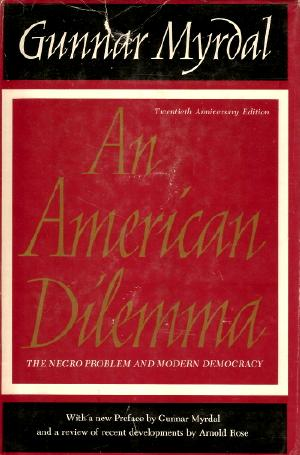 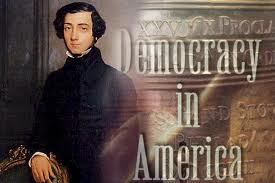 GunnarMyrdal
1898-1997
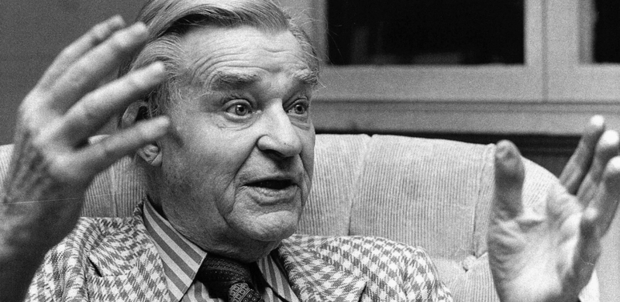 Alexis de Tocqueville
1805-1859
Progressive mainstream historians influenced 
by the 1960s began mapping the historical 
periodization of the Black experience
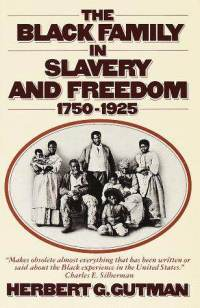 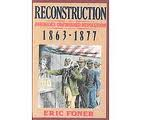 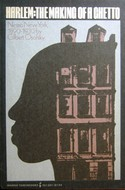 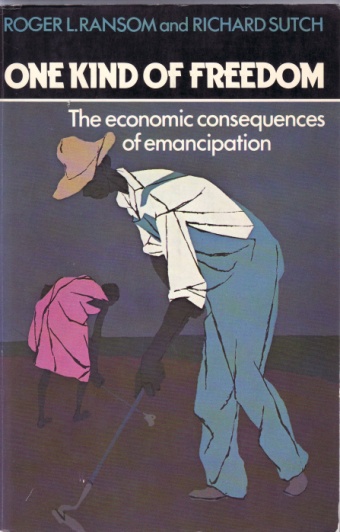 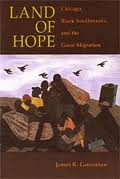 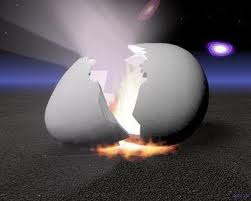 This was a new beginning
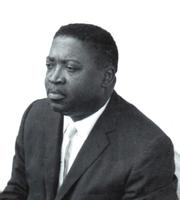 Earl Thorpe (1924 – 1990): 
Why do we have a Negro 
History Movement?
“historical writing has been slow 
to shed its aristocratic tradition 
and bias”

“to combat the prominence ofracial prejudice and stereotypes”

“to inspire Blacks to high 
achievement.”                          (1958)
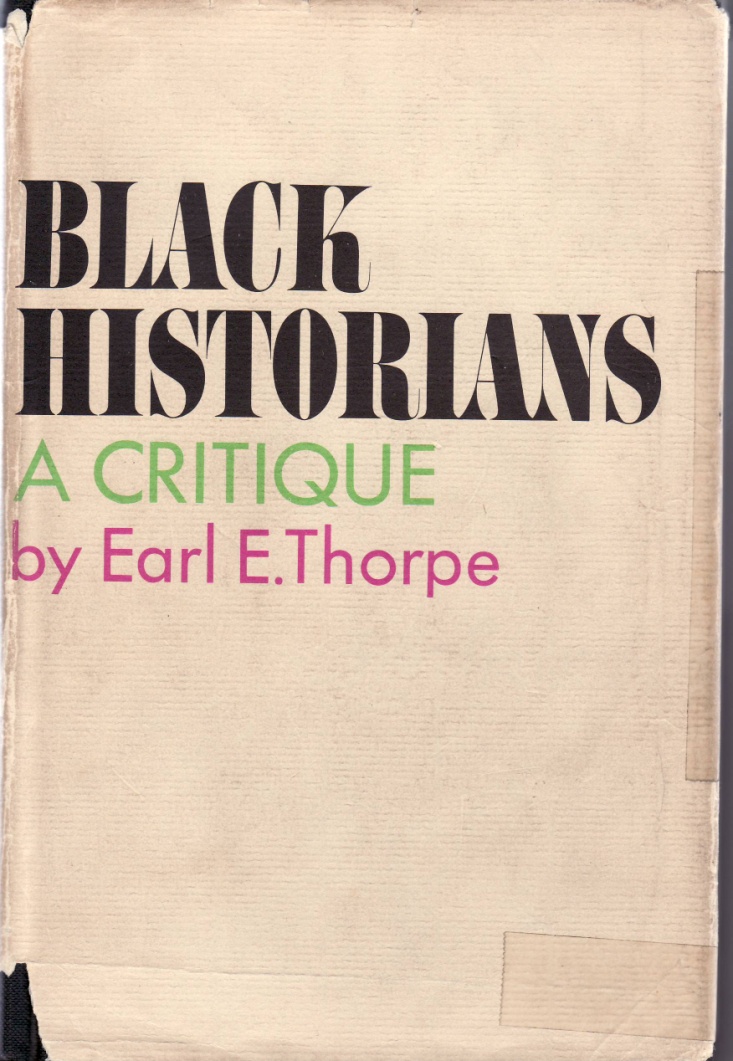 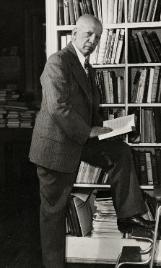 Father of Black History

Black History Month

Association for the Study of 
Afro American Life and History

Journal of African American History

Associated Publishers

Leader of a school of Black historians

Published many books and articles
Carter G Woodson
1875 - 1950
Five periods of Black Historiography
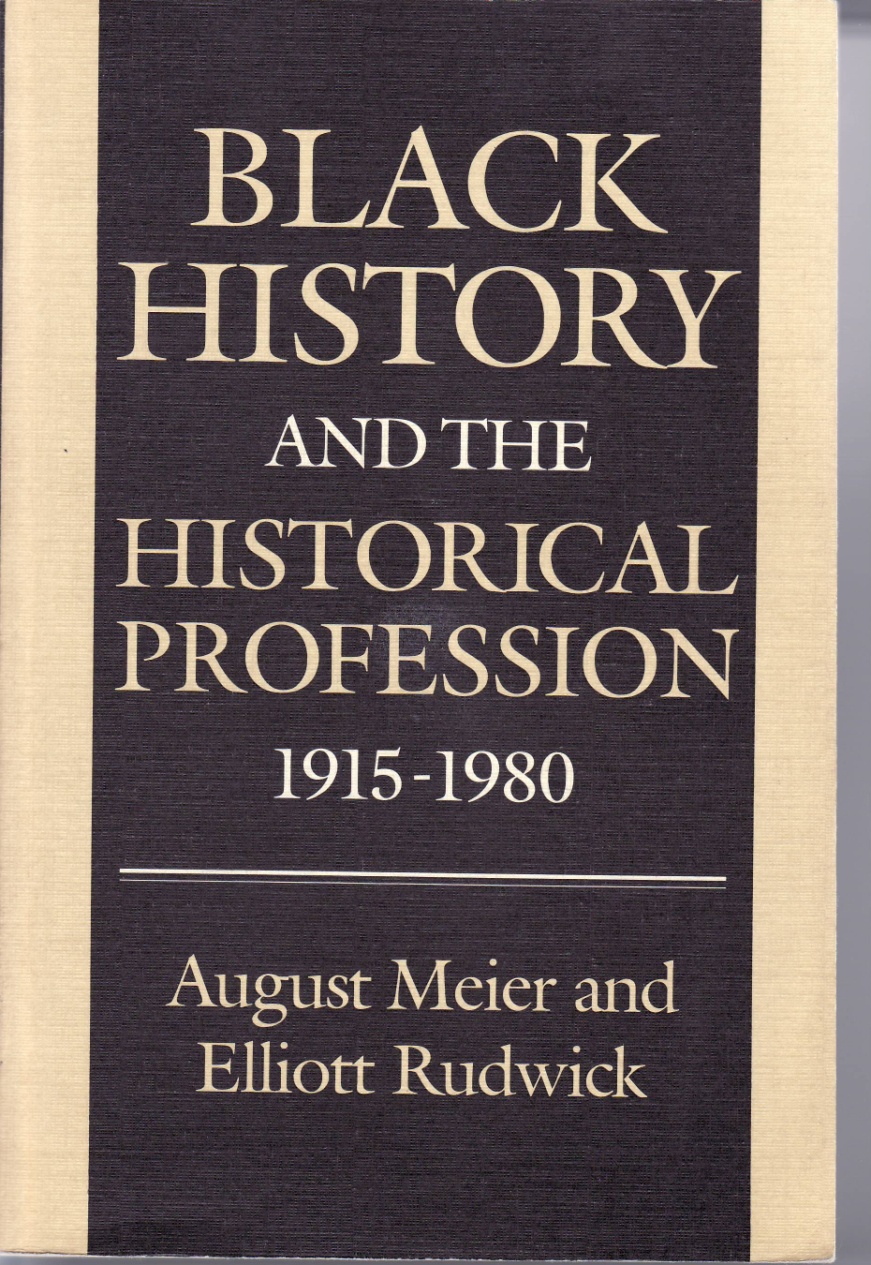 From ASALH to 1930s
New Deal and WW II
War’s end to late 1950s
1960s
New scholarship 1967-80
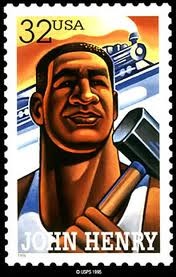 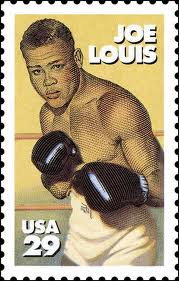 Robert Harris: Five schools of Black 
historiography
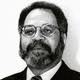 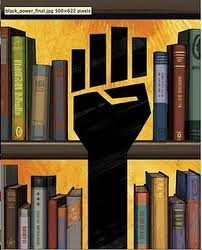 Revisionism
Hidden hand
Contributionism
Cyclical
Liberalism
Of all our studies, history is
best qualified to reward our
research.  And when you see
that you’ve got problems,
all you have to do is examine
the historic method used all
over the world by others who
have problems similar to
 yours.  Once you see how
their got theirs straight, then
you know how you can get
yours straight.
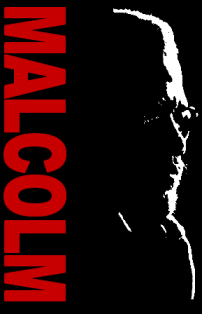 “…the main focus of Negro historiography presented only an indirect challenge to the essential 
concepts of mainstream American historiography.  It sought acceptance.  Whereas, it seemed to me, those of us who were trying to create what we consciously chose to call Black history came out of the Black conscious movement, out of the Black struggles of the fifties, sixties, and early seventies.  In our work, we were seeking…
to present a fundamental 
challenge to the accepted truth 
of white American society.”
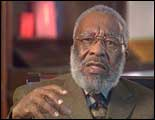 Vincent Harding
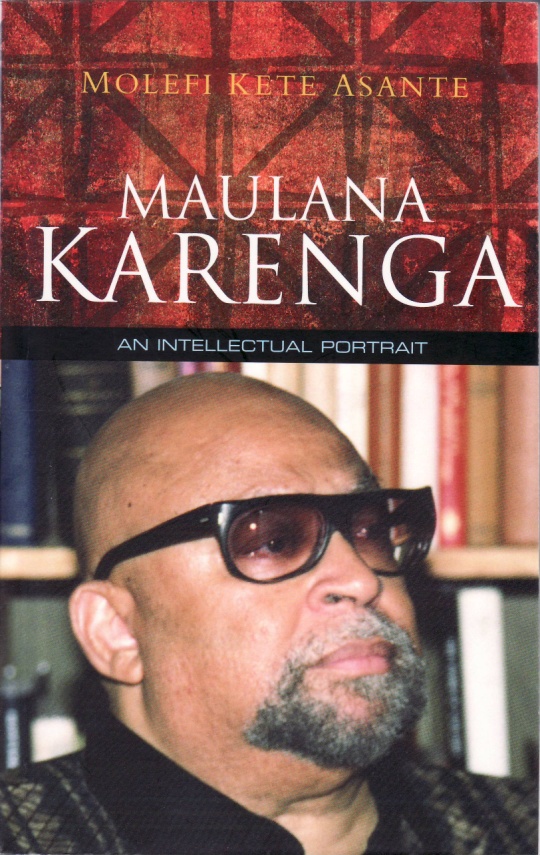 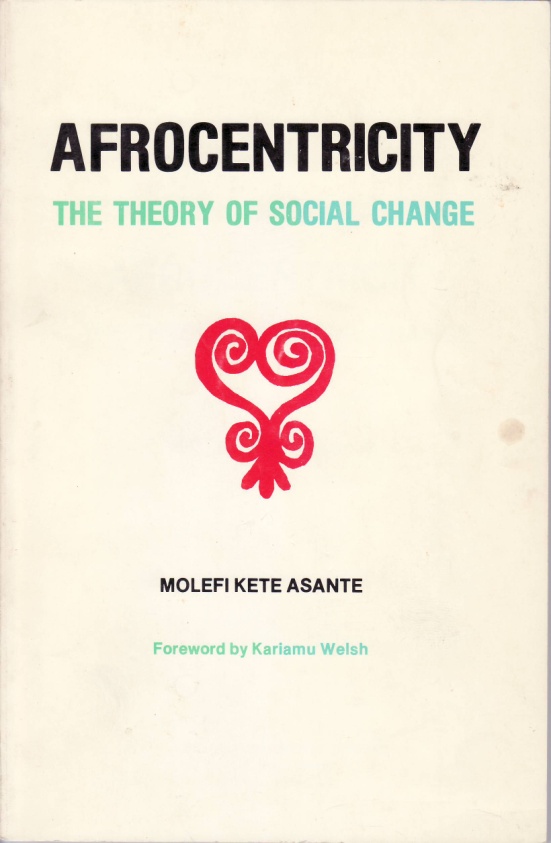 The refutation of 
Eurocentrism was 
advanced as Afrocentrism, 
placing ancient Africa 
as our main point of beginning.
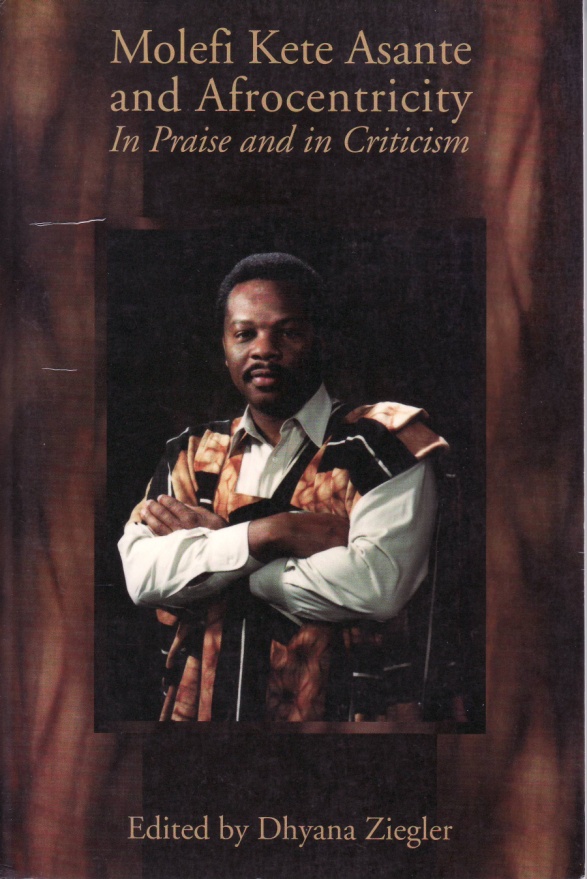 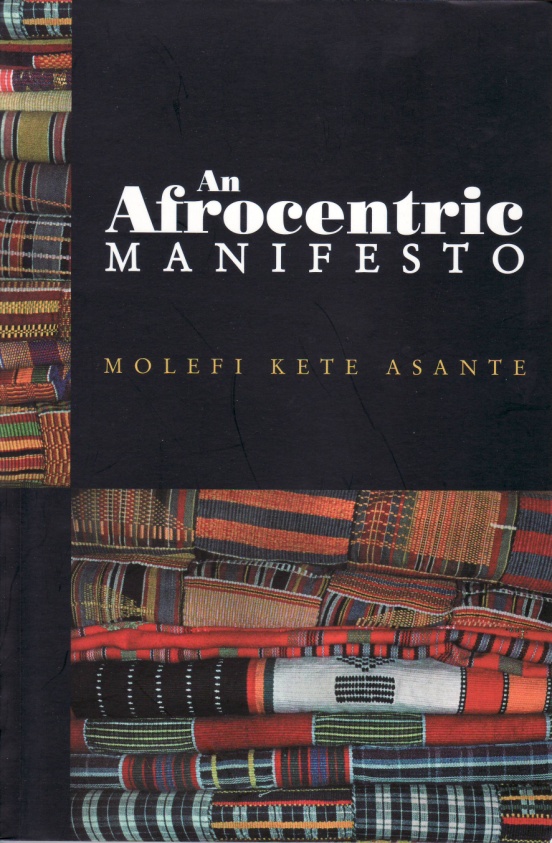 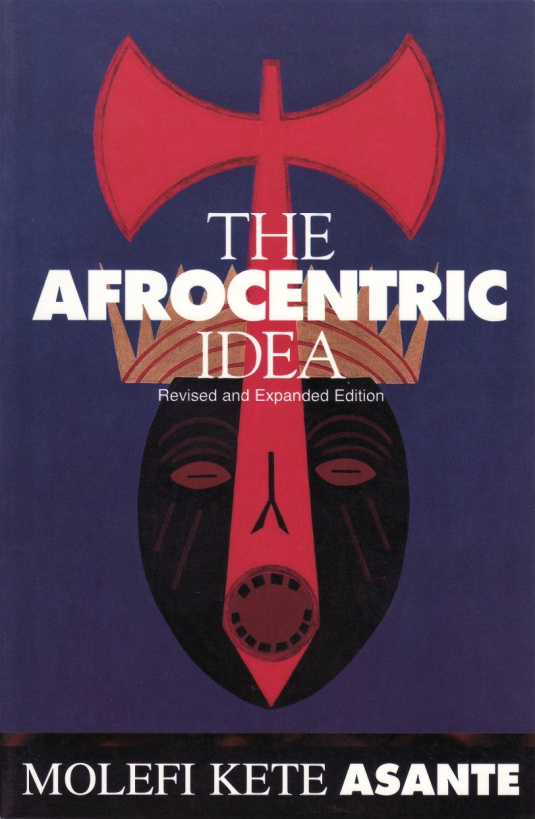 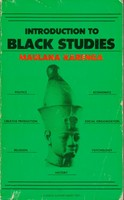 Ideological mission of Black Studies:
Academic excellence and social responsibility
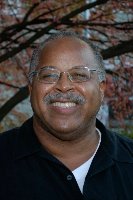 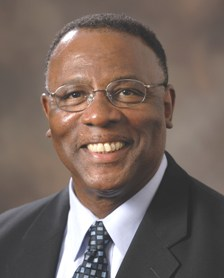 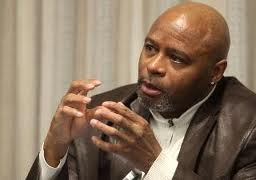 UIUC Black historians are among the best representatives of 
the Black Studies tradition of criticizing mainstream views
and finding a way to give priority to the Black voice.  Here 
James Anderson, Sundiata Cha Jua and Lou Turner are among
leaders of the sixth stage of Black historians.  In our
class we are preparing anthologies of their theory work.
Radical Black history is found 
within  Marx
“…the turning of Africa into a
 warren  for the commercial hunting 
of Black  skins, signalled the rosy 
dawn of the era of capitalist 
production.”
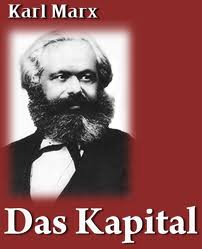 “In the United States of America, 
any sort of independent labor 
movement was paralyzed so long 
as slavery disfigured a part of the
republic. Labor with a white skin 
cannot emancipate itself where 
labor with a black skin is branded.”
1818-1883
Capital concentration in the US economy
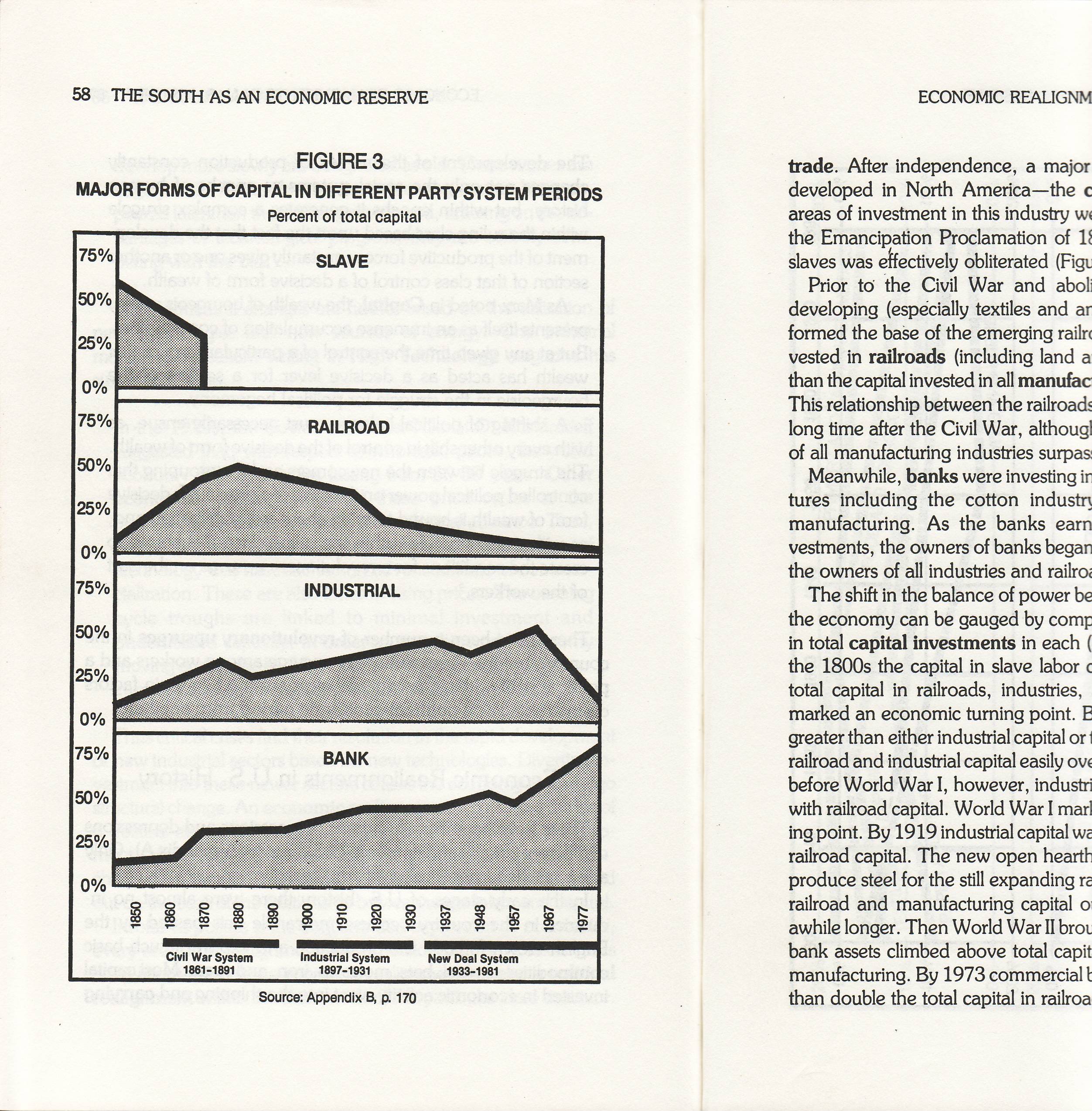 The main issue focuses on the
economic structure of the 
country and how different 
interests contest for power.

The US experience of the 
workers versus the capitalists 
has been impacted by the 
unique  experience of the 
middle classes.

It is clear who rules!
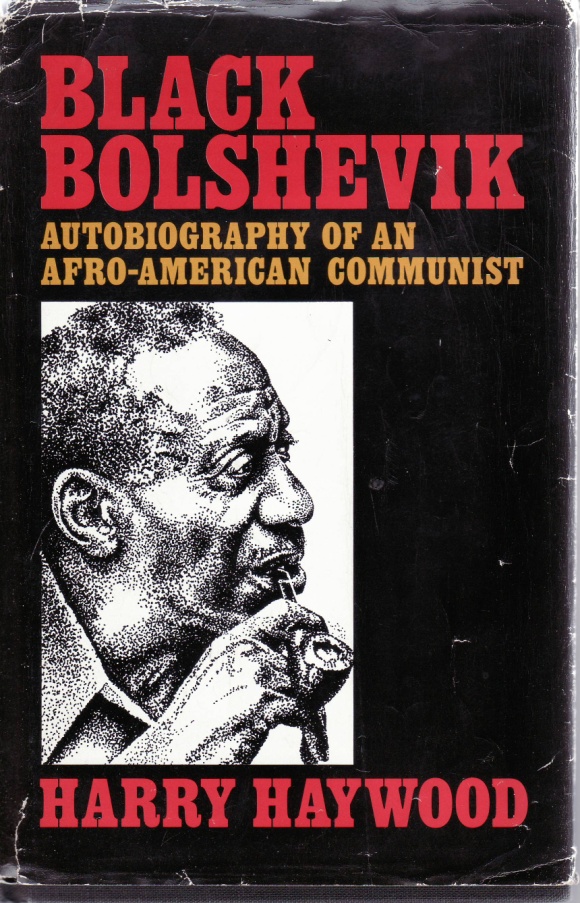 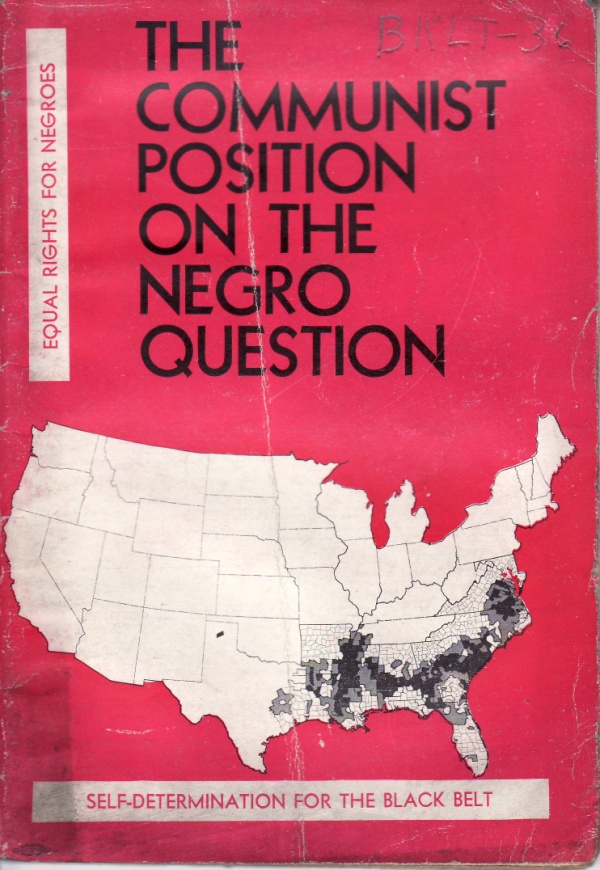 There is a Marxist 
analysis of African 
American history.  
These texts are from
the “old” communists.
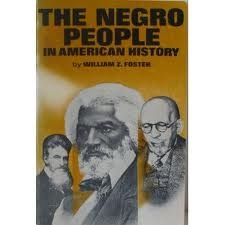 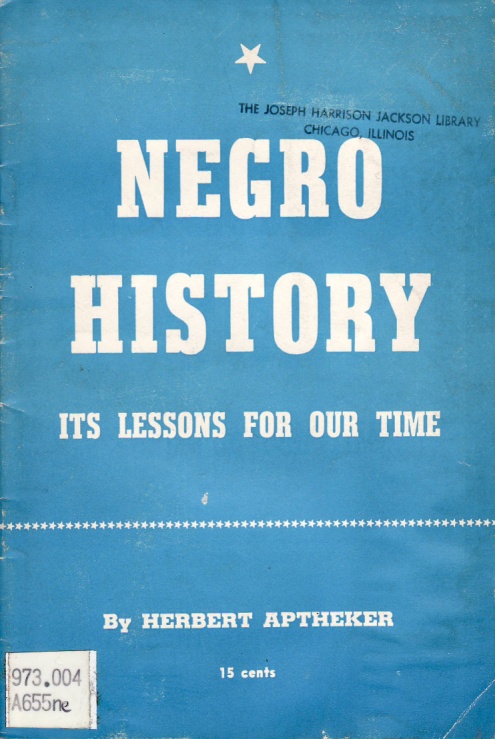 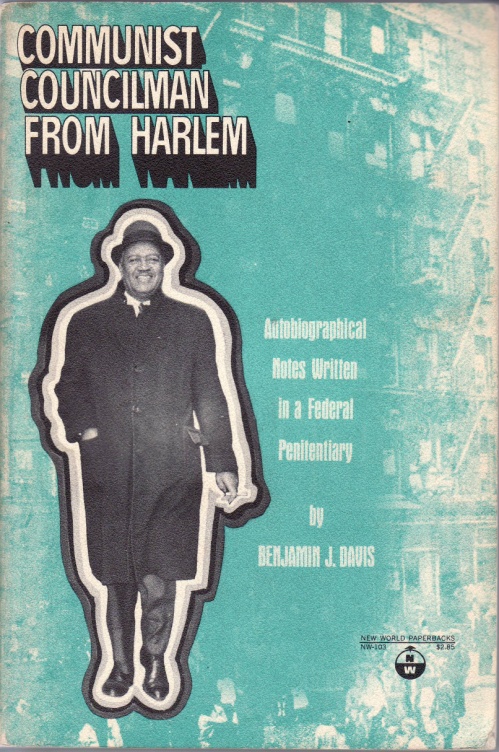 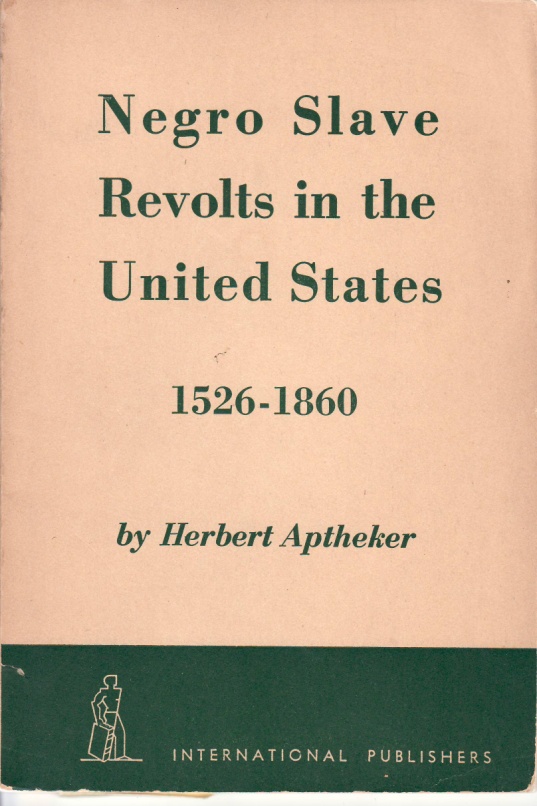 Black Belt Nation Thesis: 
“A nation is an historically constituted, stable 
community of people formed on the basis of a 
common language, territory, economic life and 
psychological make
up manifested  in a
common culture.”

Was down “home”
a nation?  Who was 
In the nation?
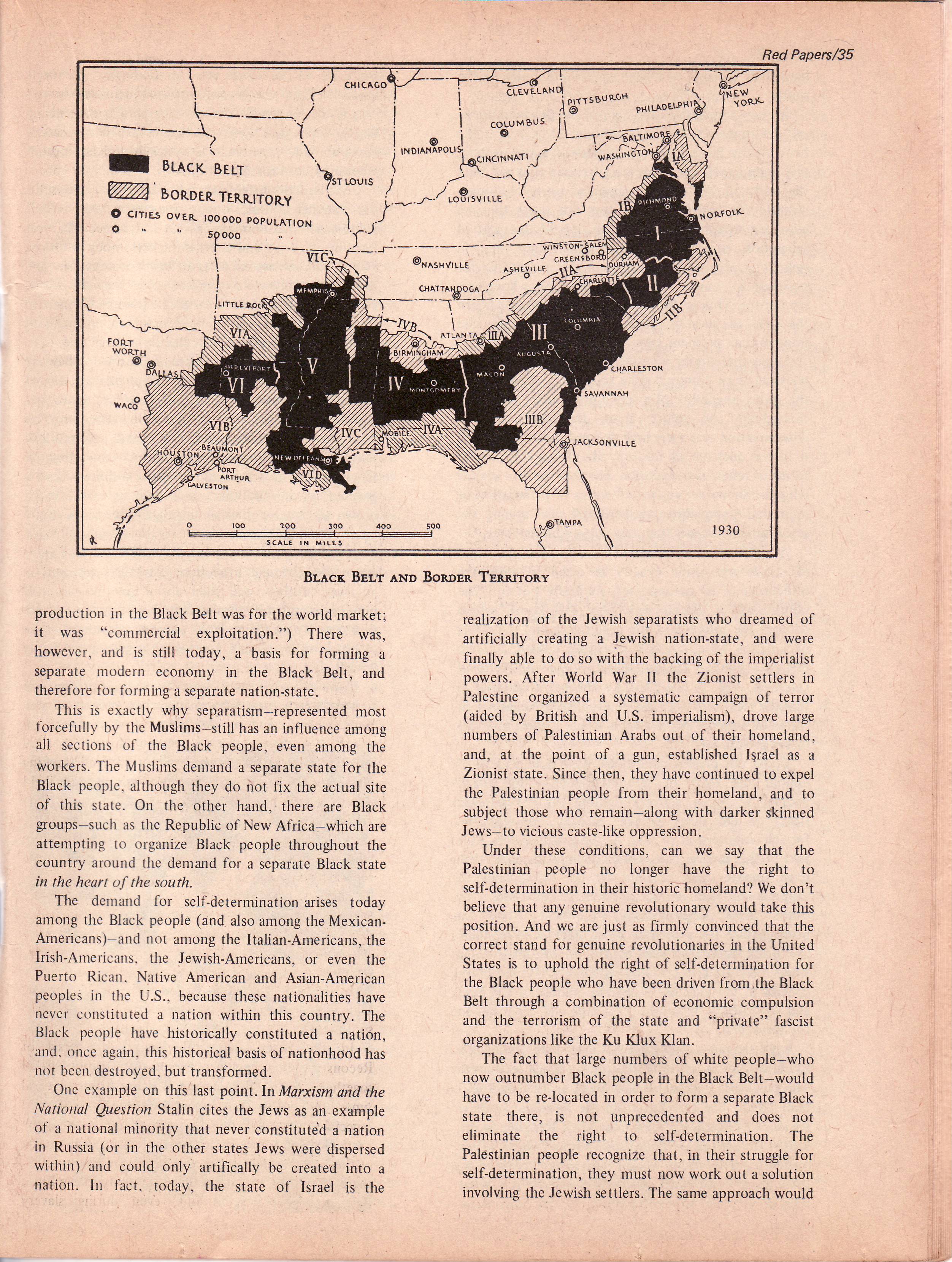 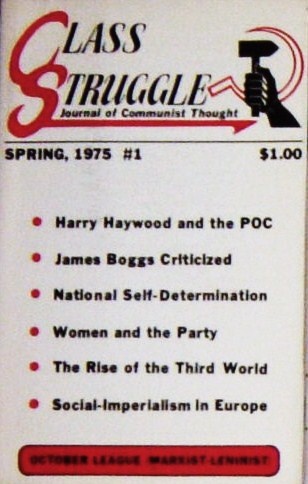 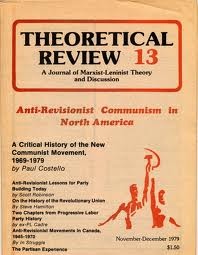 Black worker insurgency 
gave rise to a rebirth of a 
communist movement in 
the US and a renaissance 
in Marxist analysis of 
Black history.
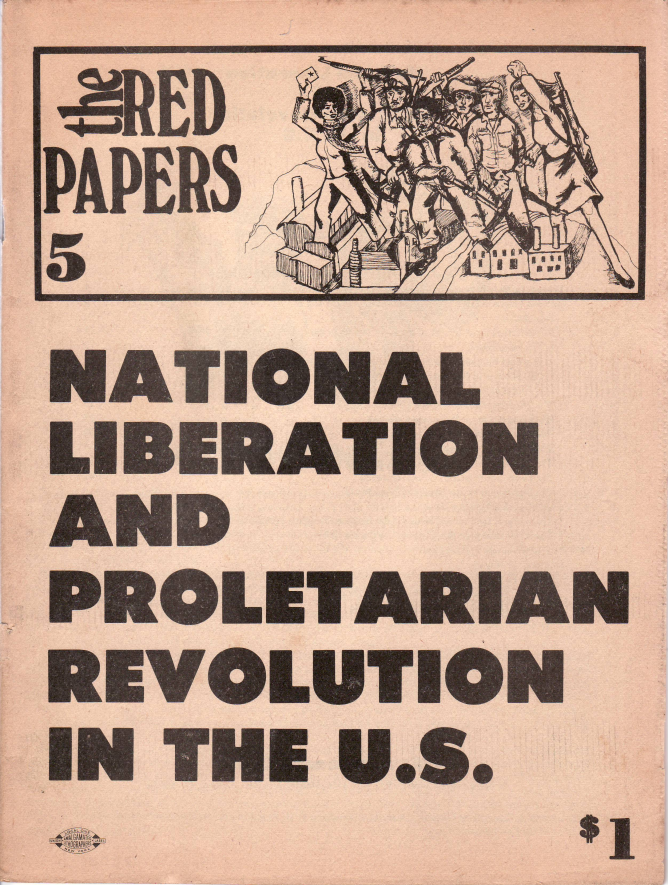 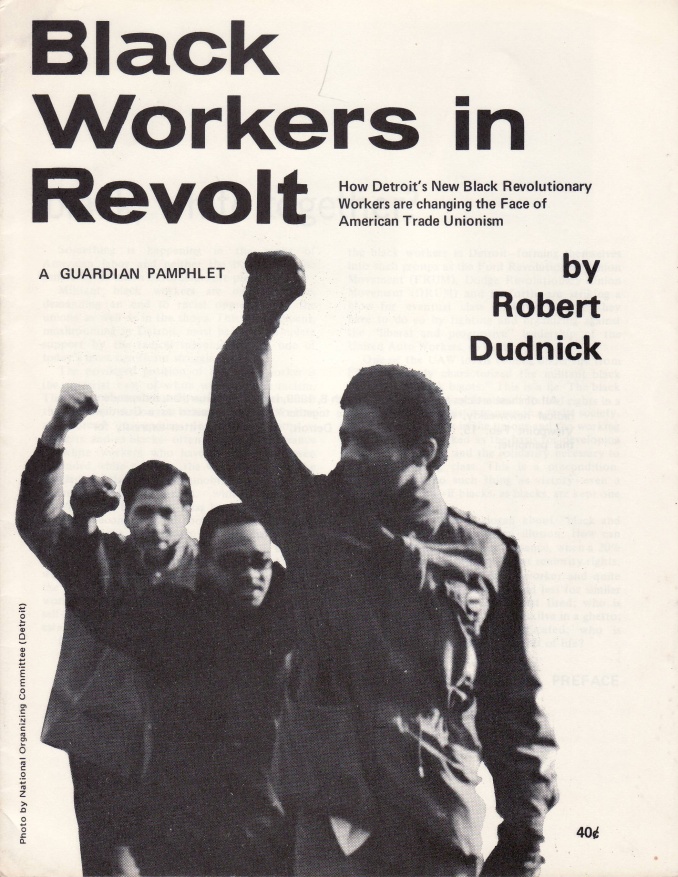 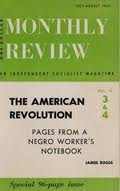 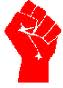 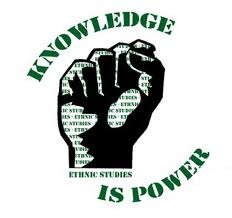 Toward a theory 
of Black History
The basic questions:
What are the basic categories of
		 the Black (human) experience?
2. What is the role of technology 
		(productive forces)?
3. What is the role of class struggle?
4. What is the logic of social change 
		(stages of development)?
5. Does this add up to a new paradigm 
		for Black history?
The basic categories of society
Superstructure:
Consciousness
Cultural relations
Social relations
Demography

Base:
Production relations
Production forces
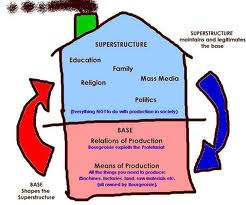 Describing the Black subject
Superstructure:
Consciousness
Cultural relations
Social relations
Demography

Base:
Production relations
Production forces
The Black experience is usually
described in terms of how many
and where Black people are, what
kind of social and cultural life they 
have and what they think.





Black people have survived based 
on  what work they do – this is 
fundamental and defines ones 
quality of life possibility.
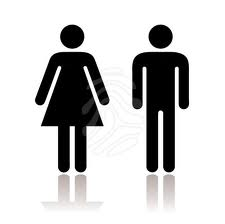 Critical technology in the Black experience
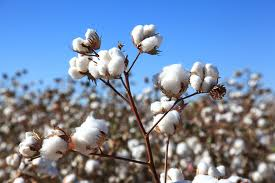 The cotton gin (1793) 
increased demand for 
labor, but the mechanical 
cotton picker (1936) 
ended it.
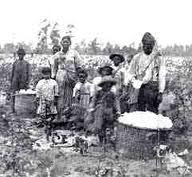 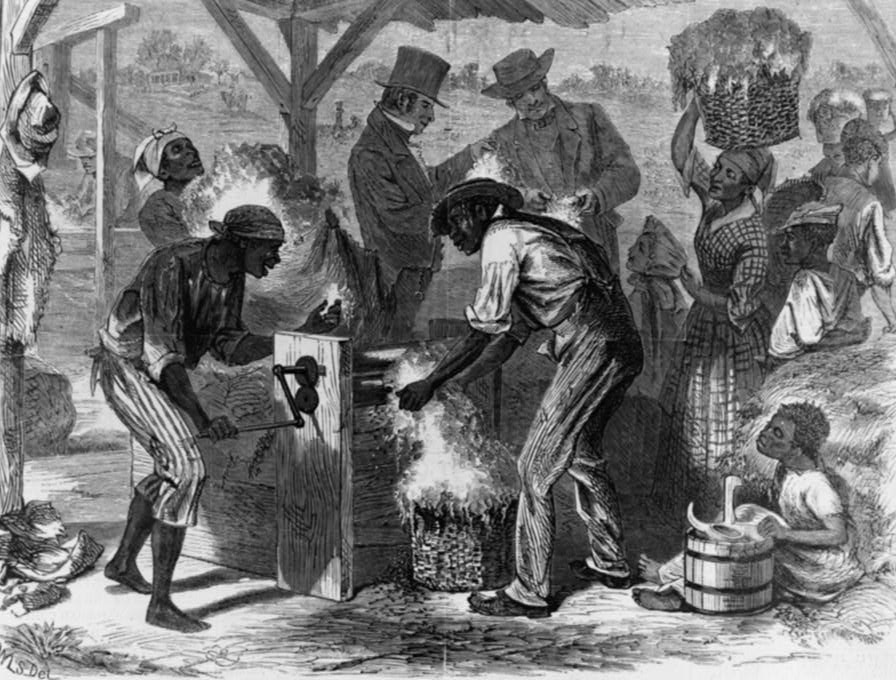 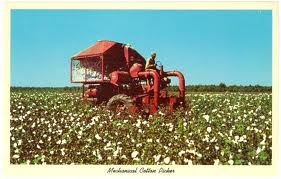 Critical technology in the Black experience
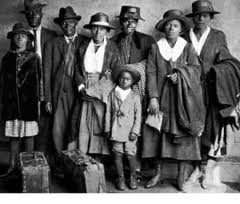 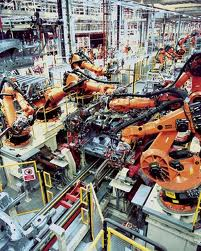 Assembly line production:
From people to robots
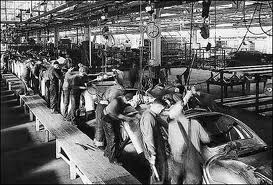 Change
comes 
from the
politics 
of class
struggle
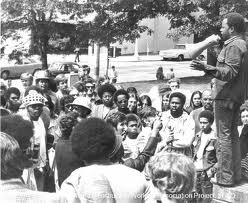 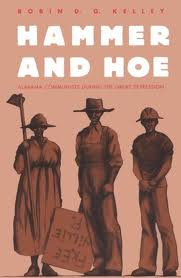 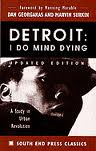 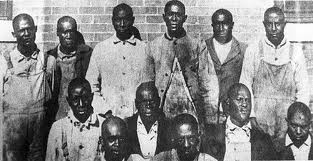 The logic is dialectical
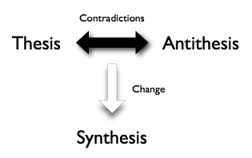 The Black experience goes from
Modes of social cohesion
to 
Modes of social disruption
Modes of
Social cohesion

Africa

Slavery

Rural

Urban

Information
Modes of
Social disruption


Slave trade

Emancipation

Great migrations

Crisis
The basic difference is trans-generation continuity
Toward a macro-theoretical model 
of the African American (USA) 
historical experience
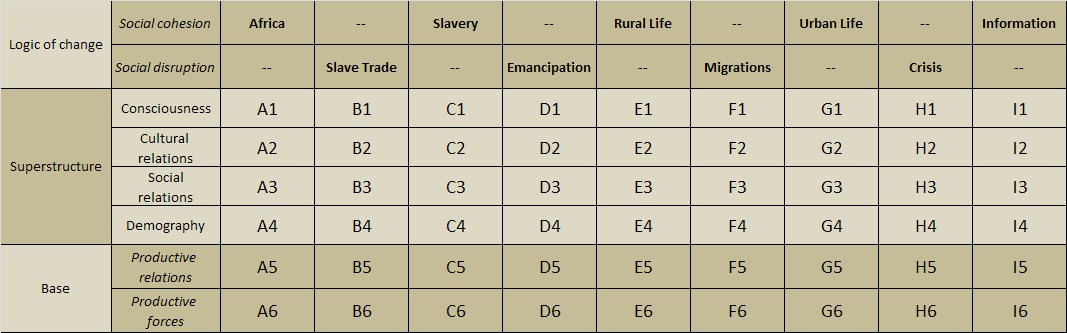 UNESCO General History of Africa
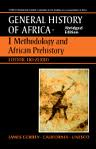 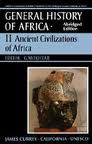 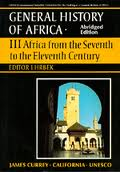 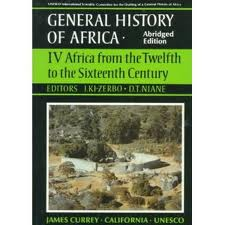 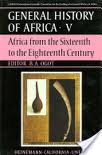 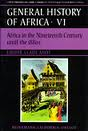 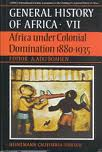 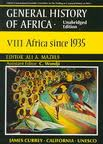 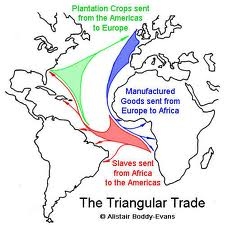 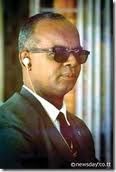 The slave 
trade
disrupted
every aspect
of
Black life
Eric Williams
1911 - 1981
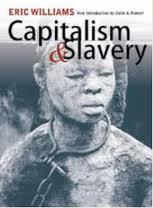 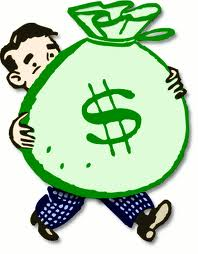 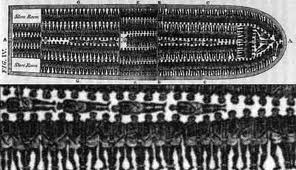 246 years
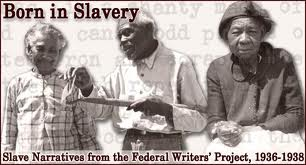 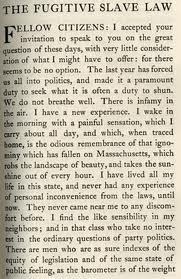 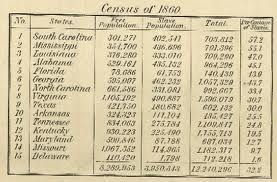 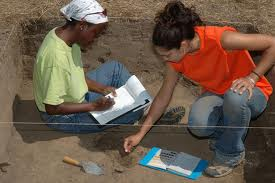 Emancipation = 
Abolition + Civil War + Reconstruction
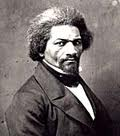 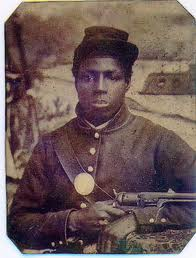 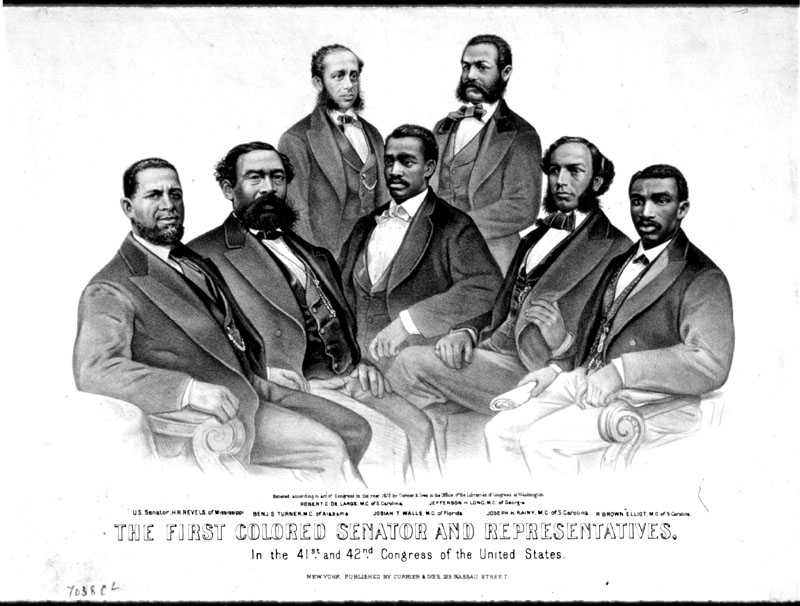 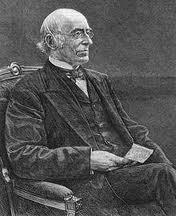 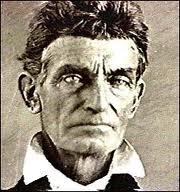 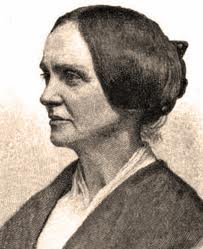 FREEDOM!
John Brown
Abigail Kelley
William Llloyd Garrison
We were “free”, but being lynched,
still on our knees picking cotton!
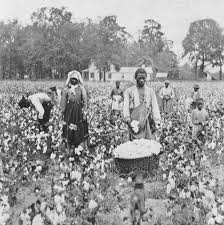 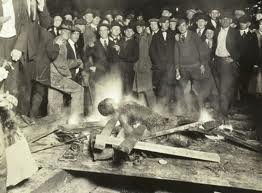 In segregation we became an organized community!
Community formed
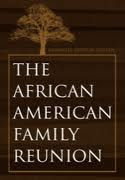 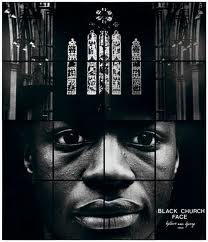 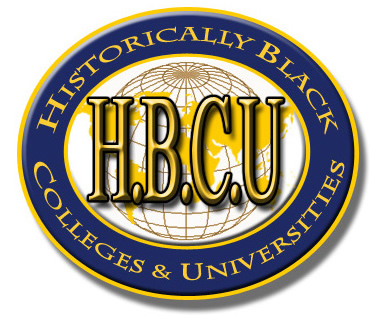 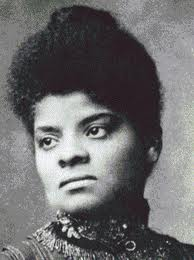 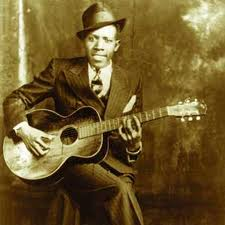 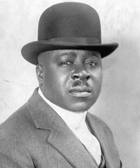 A push and a pull:
Black people moved North in Great Migrations
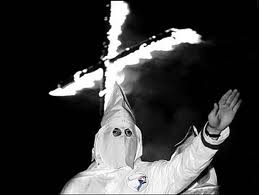 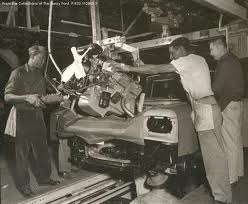 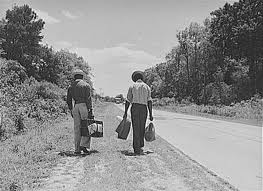 Down South was
 getting rough
Up South (North)
was a little better
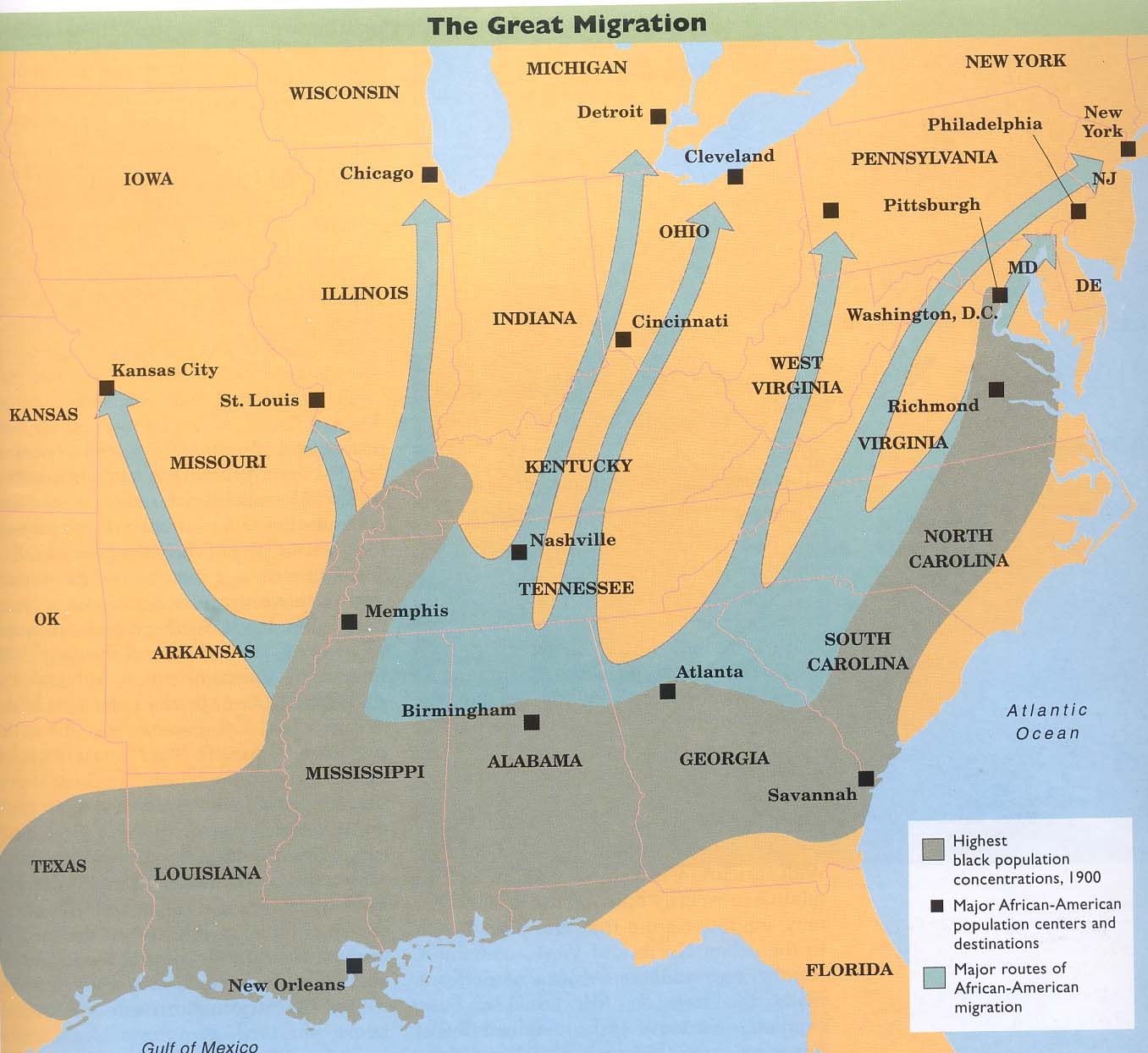 The city became the Black community home
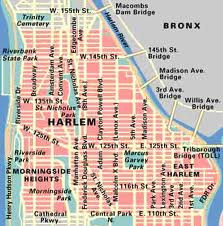 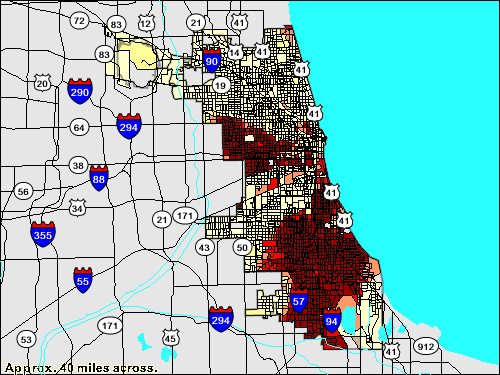 Crisis becomes a way of Black community life
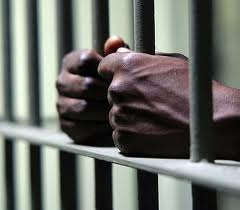 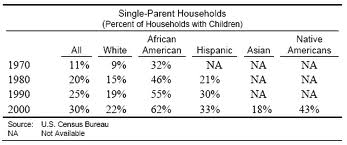 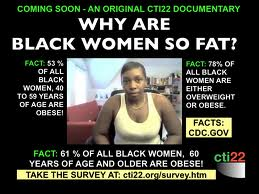 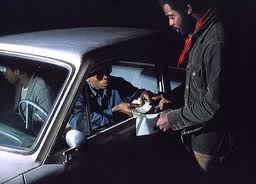 A revolution is underway: 
The information society
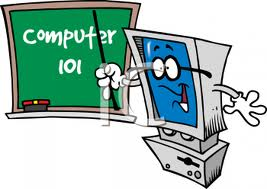 What is
the nature
of the 
Black Freedom
Struggle in the
21st century?
Who is computer literate?  
Who has access?  
Who faces the digital divide?
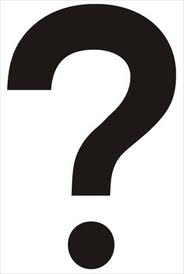 We mainly have questions,
not answers.
Texts based on the theory of historical periodization
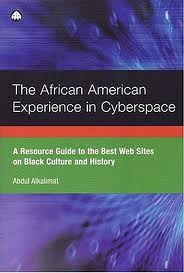 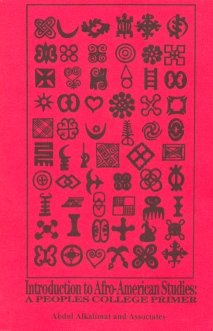 http://www.eblackstudies.org/intro/
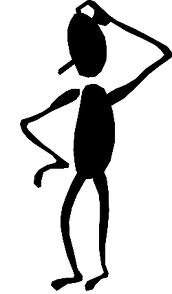 Theory and research
Macro:  What are the major features of the 
	modes of social cohesion and social 
	disruption across all aspects of society?

Micro:  What is the historical periodization of 
	every specific aspect of society?

From empirical detail to abstract concepts,
and always remember that method is key!
Theory and intellectual history
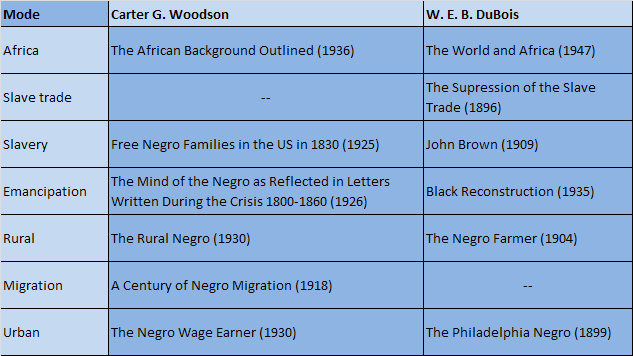 Theory and popular discourse
If this model of theory of Black history is accurate 
then it is the basis for an active popular discourse in
every community church, barber shop, union hall, 
or street corner.

New societies have been created, revolutions

We are living at the beginning of a new revolution.

The final question:  How can we become revolutionaries and advance the freedom struggle?
Lets get theoretical.
Its time for vision.  Lets do this!
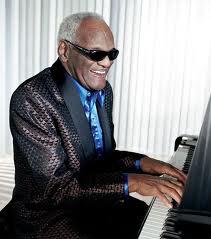 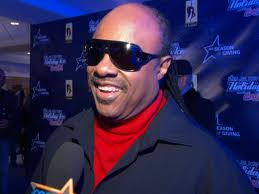 Thank you for watching.Please send comments to
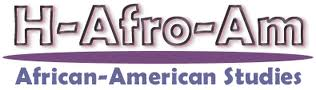 H-Afro-Am@H-Net.msu.edu